Changing Concepts in Periodontics: What the Dental Clinician Should Know
University of the Pacific Arthur A. Dugoni School of Dentistry
Annual Alumni Association MeetingMarch 9, 2012
William P. Lundergan, DDS, MA
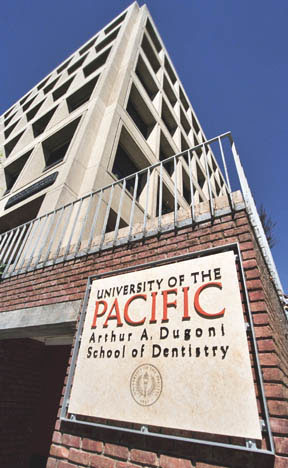 Today’s Topics
Pathogenesis of periodontal disease
Oral health – systemic health connection
Periodontal examination, diagnosis and risk assessment
Periodontal pharmacotherapeutics
Pathogenesis of Periodontal Disease
1970’s Model
Plaque 	 Calculus       Pockets 	  Bone loss

						    Occlusal trauma
1970’s Model
Gingivitis leads to periodontitis if untreated
All individuals equally susceptible 
Genetics not a factor in adult periodontitis
Principles of Pathogenesis
Bacterial plaque is essential
Experimental Gingivitis Model
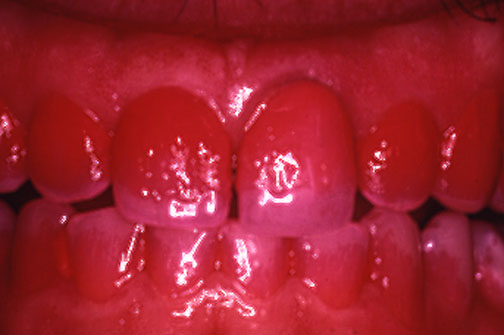 Nonspecific Plaque Hypothesis(Plaque Quantity)
Gingivitis 	Periodontitis
Experimental Periodontitis Model
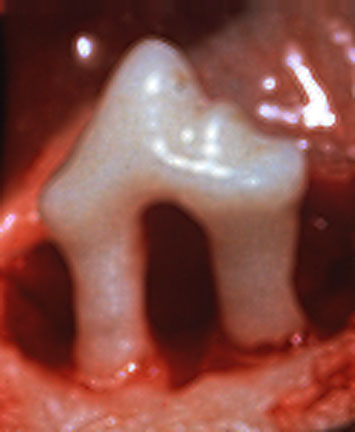 Conclusion:  Conversion from gingivitis to periodontitis cannot be explained by plaque accumulation alone. 			(Lindhe, 1976)
Possible Conversion Factors Gingivitis to Periodontitis
Microbiological factors
Host factors
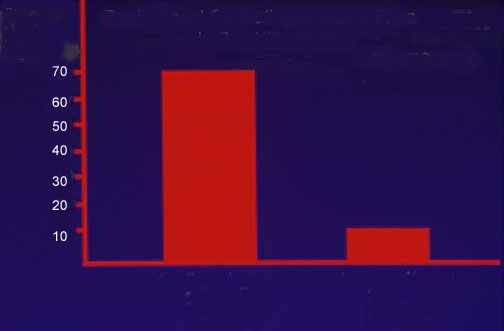 Predominant Cultivable Microbial Flora
                    in Gingival Health
Percentage of 
total viable
bacteria
SLOTS, 1977
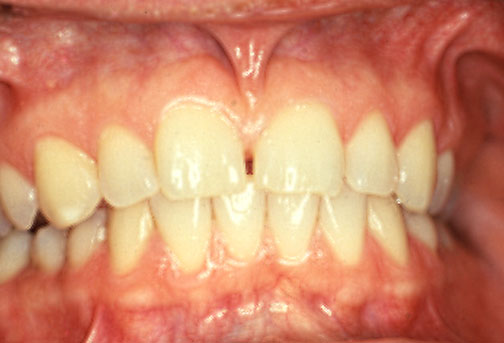 G+ Facultative        Rods and Cocci Predominantly: Actinomyces Streptococci
G- Anaerobic Rods Predominantly: Bacteroides Fusobacteria
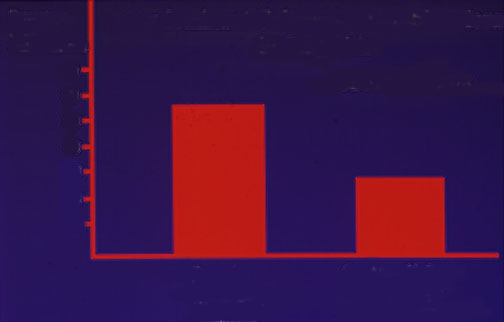 Predominant Cultivable Microbial Flora in Gingivitis
Percentage of total viable bacteria
SLOTS et al. ,1978
70
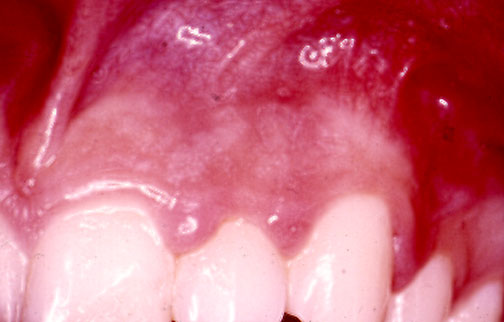 60
50
40
30
20
10
G- Anaerobic Rods Predominantly: Bacteroides Fusobacteria
G+ Facultative        Rods and Cocci Predominantly: Actinomyces Streptococci
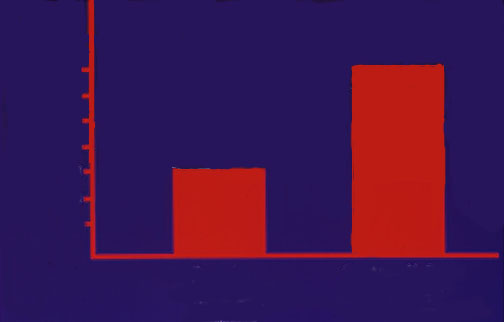 Percentage of total viable bacteria
Predominant Cultivable Microbial Flora in Chronic Periodontitis
SLOTS, 1977
70
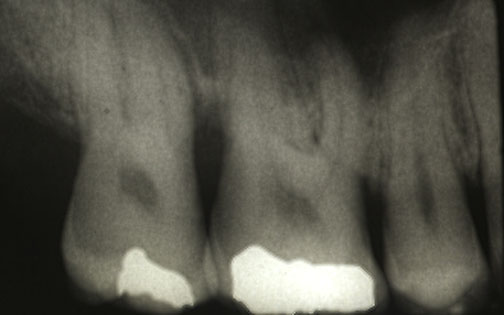 60
50
40
30
20
10
G+ Facultative        Rods and Cocci Predominantly: Actinomyces Streptococci
G- Anaerobic Rods Predominantly: Bacteroides Fusobacteria
Specific Plaque Hypothesis(Plaque Quality)
Active Microflora
A. actinomycetemcomitans
P. gingivalis
E. corrodens
P. micros
P. intermedia
F. nucleatum
T. forsythia
T. denticola
Data Suggesting Pathogenicity
Association
Elimination
Host Response
Virulence Factors
Animal Studies
A. naeslundii 2
(A. viscosus)
Subgingival Microbial 
Complexes
V. Parvula
A. odontolyticus
S. mitis
S. oralis
S. sanguis
C. rectus
P. Intermedia
R, nigrescens
P. Micros
F. nuc. Vincentii
F. nuc. Nucleatum
F. nuc. Polymorphum
F. periodonticum
C. gracilis
P. gingivalis
B. Forsythus
T. denticola
E. nodatum
S. constellatus
Stretococcus sp.
S. Gordonii
S. intermedius
C. showae
E. Corrodens
C. Gingivalis
C. Sputigena
C. Ochracea
C. Concisus
A. actino. a
A. actino. b
Socransky, J. Clin. Perio, 1998
Biofilms in Peri-Implant Disease
Systematic review
29 papers met criteria
Generally Gm – bacteria similar to CP
Occassional high numbers of peptostreptococci or staphylococci
Mombelli et al J. Clin Perio., 2011
Viruses and Periodontal Disease
EBV – 1 and EBV – 2
HCMV
Herpesviruses in Chronic Periodontitis
40 healthy patients/subgingival samples
40 CP patients/subgingival samples
Identified bacterial pathogens and herpesviruses present
Chalabi et al, Mol. Oral Micro., 2010
Herpesviruses in Chronic Periodontitis (PD > 6mm)
P. gingivalis                               95%
T. forsythia                                 75%
EBV-1                                          72.5%
CMV                                            50% 
A. actinomycetemcomitans      12.5%
EBV-2                                          10%
Chalabi et al, Mol. Oral Micro., 2010
Herpesviruses in Chronic Periodontitis
Authors concluded that EBV-1 and CMV may play an important synergistic role in the pathogenesis of chronic periodontitis
Chalabi et al, Mol. Oral Micro., 2010
Viral Mechanism of Action
Immune suppression
Encourage overgrowth of pathogens (enhance attachment)
Interfere with periodontal healing (fibroblast toxicity)
Cytotoxicity (fibroblasts,macrophages, etc.)
Upregulate cytokines
ContagiousversusTransmissible
Strong evidence for familial transmission

Little or no evidence infections are contagious

Transmission of bacteria not synonymous with transmission of disease
Principles of Pathogenesis
1.	Bacterial plaque is essential.

2.	Clinical signs are result of activated inflammatory and immune mechanisms.
Principles of Pathogenesis
Host Immuno-Inflammatory Response
Connective Tissue and Bone Destruction
Clinical Signs of Disease
Bacterial Challenge
Proinflammatory Mediators
Cytokines
	IL–1	IL-6 	    IL-8	         TNF- 	       
PGE2
Matrix metalloproteinases (MMP’s)
Leukotrienes
Principles of Pathogenesis
Bacterial plaque is essential.
Clinical signs result of activated inflammatory and immune mechanisms.
Quantity and quality of plaque does not explain severity of disease by themselves.
Sri Lankan Tea Workers (Löe 1986)
81%	chronic periodontitis
   8%	aggressive form
 11%  	no periodontitis
Principles of Pathogenesis
Bacterial plaque is essential.
Clinical signs result of activated inflammatory and immune mechanisms.
Quantity and quality of plaque does not explain severity of disease by themselves.
Host factors influenced by genetic and environmental factors.
Twin Studies
Identical twin studies suggest that more than 40% of the clinical signs of disease severity are the result of genetic factors.
Michalowicz et al, J Perio, 1991
IL-1 Genotype
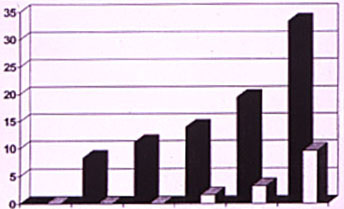 Cumulative % of subjects with > 30% mean bone loss
Genotype Pos N=36
Genotype Neg N=63
46-50
51-55
56-60
41-45
>60
35-40
AGE
J Clin Perio, 1997
Principles of Pathogenesis
1.	Bacterial plaque is essential.
2.	Clinical signs result of activated inflammatory and immune mechanisms.
3.	Quantity and quality of plaque does not explain severity of disease by themselves.
4.	Host factors influenced by genetic and environmental factors.
5.	Because of different host responses, treatment may produce different results in different individuals.
Pathogenesis of Periodontitis
Page & Kornman, Periodontol 2000, 1997
Oral Health – Systemic Health Connection
Effect of Systemic Conditions on Periodontal Health
Endocrine Conditions
Hematologic Disorders
Neutrophil Disorders
Smoking
Medication
Stress
Obesity
Nutrition
Diabetes and Periodontal Disease
2,273 Pima Indians
60% prevalence with diabetes
36% prevalence without diabetes
Nelson et al, Diabetes Care, 1990
Diabetes and Periodontal Disease
Poor glycemic control; OR 11.4 for progressive bone loss
Well controlled; OR 2.2
Taylor et al, J. Perio., 1998
Diabetes and Periodontal Disease
AGE - Protein
Macrophage AGE - receptor
Synthesis + Secretion TNF -  + IL –1ß
Degradative cascade
Stress and Periodontal Disease
42,523 male health professionals
40-75 years old at baseline 
Daily anger
43% higher risk for developing periodontitis
Merchant et al, JADA, 2003
Stress and Periodontal Disease
Systematic review
14 of 58 articles analyzed
No meta-analysis
57% found a positive relation 
29% found a positive and negative relation 
14% found a negative relation
Peruzzo et al, J. Perio, 2007
Possible Biologic Mechanisms
Poorer Oral Hygiene
Stress may alter immune response
Neutrophil impairment
Monocyte upregulation
Smoking
Important periodontal risk factor
Increased incidence and severity of periodontitis 
Poorer response to therapy 
Associated with NUG
Nicotine can impair neutrophil function
Decreased BOP
Relative Risk for Periodontitis Associated with Cigarette Smoking
Current Smoker				Odds Ratio
< 9 / day					2.8
10 – 19 / day				3.0
20 / day					4.7
21 – 30 / day				5.1
> 31 / day					5.9
All						4.0
Tomar and Asma, J. Perio, 2000
Obesity and Periodontal Disease
NHANES III database
13, 665 subjects (18-34, 35-59, 60-90 y.o.)
Undergone periodontal examination
BMI and waist circumference
Multivariable logistic regression model
Al-Zahrani et al, J Perio, 2003
Obesity and Periodontal Disease
Significant association for young group (18-34)
OR 1.0 for BMI 18.5-24.9 kg/m2 (reference) 
OR 1.76 for BMI > 30 kg/m2 (P<0.01)
OR 0.21 for BMI < 18.5 kg/m2 (P<0.01)
OR 2.27 for high waist circumference (P<0.001)
Al-Zahrani et al, J Perio, 2003
Obesity and Periodontal Disease
Obesity could be a potential risk factor for periodontal disease, especially among younger individuals
Al-Zahrani et al, J Perio, 2003
Low Serum Calcium and Periodontal Disease
NHANES III
11,787 subjects age 20 to 90+
Age groups (20-39; 40-59; 60+)
OR 6.11 for females (20-39 y.o.) P<0.001
OR 2.18 for females 60+ P<0.13
Nishida et al, J. Perio, 2000
2.0
Female
Male
Periodontal Disease Odds Ratio (95% C.I.)
1.5
1.0
n=2666
n=1813
n=2032
n=2750
0.5
n=1654
n=1504
0.0
2-499
500-799
2-499
800+
800+
500-799
Dietary Calcium Intake (mg)
Nishida et al, J. Perio, 2000
Conclusion
Results suggest that low dietary intake of calcium results in more severe periodontal disease
Nishida et al, J Perio, 2000
Vitamin D and Calcium
Cross- sectional study
51 periodontal maintenance patients
23 vitamin D supplements (>  400 IU / day) calcium supplements (> 1000 mg / day)
6.3 to 23 years of supplementation
28 no vitamin D or calcium supplements
Clinical and radiographic measurements taken
Repeated measures multivariate analysis
Miley el al, J. Perio, 2009
Vitamin D and Calcium Intake
Measurement	           Takers			Non-Takers
Probe depths (mm)	2.18 	2.33**
LOA (mm)	1.80	2.01**
Bleeding sites (%)	60	66**
Gingival Index 	0.73	1.00**
Furcation Involvement /	47	72**
  molar sites (%)
Calcium intake (mg/day)	1,769	642*
Vitamin D intake (IU/day)	1,049	156*

*   P<0.01
** P>0.05
Miley el al, J. Perio, 2009
Treatment Considerations for Periodontal Patients
Control pathogens
Modulate host response
Smoking cessation program
Good glycemic control
Stress reduction protocol
Weight reduction program
Calcium supplementation
Genetic assessment
Systemic Effects of Periodontitis
Cardiovascular Disease
Pregnancy
Diabetes Mellitus
Respiratory Disease
Cardiovascular Disease and Periodontitis
Suppose you could prevent a heart attack with a 2 minute, no sweat exercise that could be performed anywhere.
Would you be interested?
Flossing your teeth might be an exercise that saves your life.
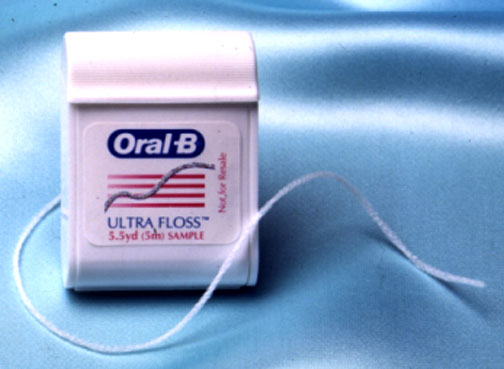 Cardiovascular Disease / Periodontal Disease
1,147 subject cohort
Systemically healthy at enrollment
18 year follow-up 
Bone loss and CHD (OR 1.5)
Bone loss and fatal CHD (OR 1.9)
Bone loss and stroke (OR 2.8)
Beck et al, J. Perio., 1996
Other Risk Factors
Cholesterol and CHD (1.6 OR)
Smoking and fatal CHD (1.7 OR)
Smoking and stroke (1.6 OR)
Family Hx. CHD and stroke (3.5 OR)
Annals of Perio, 1996
Incidence of CHD by Level of Oral Bone Loss
%
Age adjusted level of bone loss
Adapted from Beck et al., 1996
Cardiovascular Disease / Periodontal Disease
8032 subjects (NHANES I)
Aged 25 – 74
21 year follow-up
Gingivitis and CHD (OR 1.05)
Periodontitis and CHD (OR 1.14)
Hujoel et al., JAMA, 2000
Biologic Plausibility
Bacteremia and Brushing
290 patients in need of an extraction
Double blind; random assignment to 3 tx. Groups
Brushing / extraction-Amoxicillin / extraction-Placebo
Blood draws at baseline, 1.5 minutes and 5 minutes after initiation and 20, 40, 60 minutes after completion
Circulation, 2008
Brushing
Extraction-Amox
Extraction Placebo
60
50
% Positive  Cultures
40
30
20
10
0
1
2
3
6
4
5
Draw
Cardiovascular Disease / Periodontal Disease
50 atheromatous plaque specimens
   (endarterectomy)
70% atheromas were positive for bacterial DNA 
44% positive for periodontal pathogens
30% T. forsythia
26% P. gingivalis
18% A. actinomycetemcomitans
Haraszthy et al., J. Perio, 2000
Systemic exposure to bacteria, endotoxin, and cytokines of periodontal origin may contribute to atheroma development and thromboembolic phenomena.
LPS
Upregulates endothelial adhesion molecules 
Releases cytokines favoring coagulation and thrombosis
Retards fibrinolysis
Enhances smooth muscle proliferation
Chewing & Endotoxemia
40% of patients with Periodontitis positive
12% of perio healthy patients positive
Serum concentration of endotoxin 5x greater in periodontitis patients
Geerts et al, J. Perio 2002
Monocytic/Lymphocytic Response Trait
Environmental Factors
Genetic Factors
Periodontal Pathogens
Hyperinflammatory Phenotype
Periodontal Disease
Atherosclerosis Predisposition
Microbial and LPS exposure
PGE2 , IL- TNF-
Other Risk Factors
Vascular Effects 
Endothelium
Smooth muscle
Platelets
Atherosclerotic lesion  development 
Thrombroembolic events
Beck et al, Annals of Perio, 1998
Periodontal Disease and Cardiovascular Disease
Systematic review
31 studies analyzed
Different oral assessment measures
No meta-analysis
Scannapieco, Annals of Perio, Dec. 2003
Consensus Report:
There is moderate evidence to suggest that periodontal disease is associated with cardiovascular disease, however, causality is unclear

There is currently insufficient evidence to show that treatment of periodontal disease reduces the risk of heart disease
Annals of Perio, Dec. 2003
Endothelial Function & Periodontal Treatment
114 subjects with 30% bone loss on over 50% of their teeth and PD over 6mm
(Control) OHI / Supragingival plaque removal
(Test) Sc/RP with anesthesia; selective extraction; Arestin 
Brachial artery dilatation / flow measurement
Tonetti et al,  N Eng J of Med, 2007
Endothelial Function & Periodontal Treatment
Sc/RP led to short term (24 hr.) systemic inflammation & endothelial dysfunction.
Six month endothelial function was improved compared to the control (P<0.001).
Tonetti et al, 
N Eng J of Med, 2007
Periodontal Disease and Carotid Plaque
FDG – PET measures metabolic activities in human tissues
Hypothesis: metabolic activities in periodontal tissue predicts inflammation in remote atherosclerotic vessels
Fifer et al, J. Am. Coll. Cardiology, 2011
Periodontal Disease and Carotid Plaque
112 patients underwent FDG – PET imaging
Measured uptake in periodontal tissues and carotid / aorta vessels
16 patients underwent carotid endarterectomy within 1 month of imaging
Fifer et al, J. Am. Coll. Cardiology, 2011
Periodontal Disease and Carotid Plaque
Periodontal FDG uptake associated with carotid (R=0.64) and aortic (R=0.38) uptakes
Strong relationship (R=0.81) between periodontal uptake and histologically assessed inflammation (macrophage infiltration) within excised carotid artery plaques
Fifer et al, J. Am. Coll. Cardiology, 2011
Periodontal Disease and Carotid Plaque
Authors concluded this study may set the stage for future investigations regarding the effect of treatment of periodontal disease on carotid plaque inflammation.
Fifer et al, J. Am. Coll. Cardiology, 2011
Periodontal Disease and Preterm Birth
124 women
< 2,500 gm. Birth
< 37 weeks gestational age
Preterm labor
Premature rupture
Periodontal disease and PLBW (OR 7.9)
Offenbacher et al; J. Perio, 1996
Risk Factors for PLBW Mothers
Periodontitis
Alcohol
African-American
Age
Parity
Treated BV
0
1
2
3
4
5
6
8
7
Odds Ratio
Annals of Perio, 1998
Biological Plausibility
Periodontal Disease
Inflammatory Response
Mediators PGE2 TNF-
Uterine Contraction Cervical Dilation
Experimental Periodontitis / Hamster Model
Mean Litter Weight {g}
Control 	Control 	Chow     Chow+P.ging 
		+ P. ging
Periodontitis
Annals of Perio., 1998
Experimental Periodontitis / Hamster Model
Intraamniotic Levels (ng/mL)
PGE2
PGE2
TNF-
TNF- 
Annals of Perio., 1998
Oral Conditions and Pregnancy
5 yr. Prospective study
Full mouth perio exam
812 deliveries
566 mild periodontitis
45 moderate to severe periodontitis
201 healthy
Annals of Perio, 2001
*
†
BW (g)
% of Births
Maternal Antepartum Periodontal Status
* P = 0.0006
† P <0.0001
Annals of Perio, 2001
Percent of Fetal IgM Responses Against Orange and Red Complex Organisms Among Term and Preterm Neonates
Term		 Preterm
Organisms	              (n = 271)		  (n = 80)	            P Value
Annals of Perio, 2001
Periodontal Disease and Adverse Pregnancy Outcomes
Systematic review
12 studies analyzed
No meta analysis
Scannapieco et al, Annals of Perio., Dec. 2003
Consensus Report:
There is moderate evidence to suggest that periodontal disease is associated with adverse pregnancy outcomes, however causality is unclear

There is currently limited evidence to recommend that patients undergo periodontal treatment to reduce the risk of adverse pregnancy outcomes
Annals of Perio., Dec. 2003
Periodontal Therapy and Preterm Birth
N = 870 women (Santiago, Chile) with periodontal disease 
Baseline exam
Random assignment
Treatment before 28 weeks or after delivery 
OHI daily CHX rinses, mechanical debridement, 2-3 week maintenance (18% systemic antibiotics)
Control group monitored at 4-6 weeks
Lopez et al, JP, 2005
Periodontal Therapy and Preterm Birth
2.1% (12/560) preterm (treatment group)
6.7% (19/283) preterm (control group)
OR 2.76; p = 0.008
Lopez, JP, 2005
Preterm Birth & Periodontal Treatment
Multi-centered / randomized 
823 women
“essential” dental care for all
413 women received Sc/RP
No significant difference between groups in mean gestational age
Michalowicz et al,N Eng J of Med, 2006
Mouth Rinse and Preterm Birth
204 women 6-20 weeks gestation
All had periodontal disease diagnosis
All refused standard dental care
Random group assignment 
Blinded examiners
Jeffcoat, IADR, 2011
Mouth Rinse and Preterm Birth
49 subjects used Crest Pro-Health rinse
155 used identical bottles of water
No significant difference in tobacco or alcohol use between groups
Preterm birth defined as less than 35 weeks
Jeffcoat, IADR, 2011
Mouth Rinse and Preterm Birth
6.1% preterm birth (test group)
21.9% preterm birth (control group)
P < 0.01
Periodontal disease remained constant in test group
Periodontal disease progressed in the control group
Jeffcoat, IADR, 2011
Diabetes and Periodontal Disease
Periodontitis may adversely affect glycemic control in diabetes
Control of periodontal inflammation may reduce medication needed for glycemic control.
Treatment of Periodontal Disease in Diabetes
Thorough root cleaning
 Doxycycline 100 mg daily / 2 wks.
12 Months Post-Treatment
Improved CAL
 Reduced PD
 Improved glycemic control
Grossi et al, J. Perio, 1997
After Periodontal Treatment
Doxycycline
No Doxycycline
P. Gingivalis positive
P. Gingivalis negative
Mean Change of HbA1C (%)
Grossi et al, J. Perio, 1997
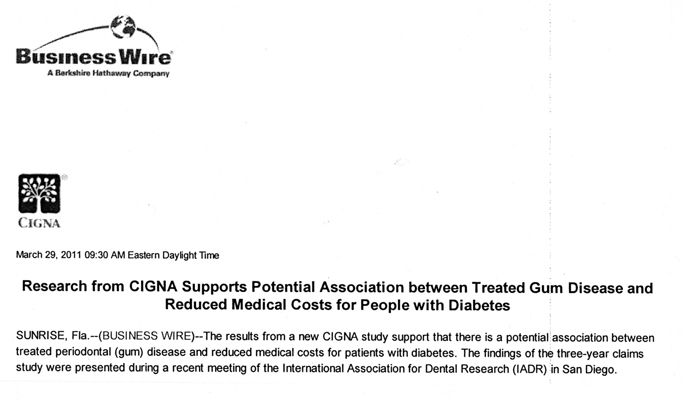 CIGNA Study
3 year study reviewing CIGNA records

 46,094 individuals aged 18-62

3,449 received treatment for diabetes
IADR, 2011
CIGNA Study
Group 1: perio treatment at baseline and regular maintenance (1,355)
Group 2: perio treatment prior to baseline without regular maintenance (2,094)
Group 2 had average medical cost of $2,483.00 per patient greater than Group 1
IADR, 2011
Periodontal Disease & Respiratory Disease
Nursing home residents
Oral care vs. no oral care
11% vs. 19% incidence of pneumonia
8% vs. 16% pneumonia related mortality
Yoneyama et al, J. Am. Geriatr. Soc., 2002
Oral Hygiene Intervention / Pneumonia
Systematic review
Meta-analysis / odds ratios
N=497 (5 studies); OR=3.7
Scannapieco et al, Annals of Perio., Dec. 2003
Consensus Report
Moderate evidence suggests that the incidence of noscomical pneumonia in institutionalized subjects, including those of intensive care units and nursing homes, may be reduced by improving oral hygiene, which can be achieved by both mechanical or chemical approaches
Annals of Perio., Dec. 2003
Summary
We must now consider that periodontal infections may also play a significant role in systemic health.
Periodontal Examination, Diagnosis and Risk Assessment
Non-diagnosis, under treatment and inappropriate treatment of periodontal disease are major causes of tooth loss.
All patients must be screened on a regular basis, with comprehensive exams when disease is detected.
Periodontal Screening and Recording (PSR)
Screening exam designed jointly by the AAP and ADA
Promotes early detection and tx
Allows rapid assessment and recording
Does not replace the need for a comprehensive periodontal exam
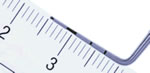 W.H.O. probe
0.5 mm ball tip
3.5 mm and 5.5 mm markings
Scores by sextant
Six sites per tooth
Highest score recorded per sextant
An * added if other clinical abnormalities
Parameters of Care
Periodontal examination
Periodontal diagnosis
Informed consent
Re-evaluation
Periodontal maintenance
J. Perio Supplement, May 2000
Parameter on Comprehensive Periodontal Examination:
Med. Hx.
Dent. Hx.
EOE & IOE
Radiographs  (current)
Teeth evaluated (caries, mobility, etc.)
Plaque and calculus presence and distribution
Parameters of Care, 2000
Parameter on Comprehensive Periodontal Examination:
PD, GM, BOP evaluated
Mucogingival relationships
Furcations (presence, location, extent)
Clinical findings documented
Referral when warranted
Parameters of Care, 2000
Diagnosis should be based on clinical attachment level and not probing depth.
Probing Depth Measurement
Rapidly recorded
Good assessment of disease distribution in patient
Limited diagnostically
Essential part of complete exam
Clinical Attachment Loss Measurements
Difficult to measure
Important diagnostic value
Most valued assessment of treatment outcome
Clinical Attachment Level Assessment
Facial / lingual (locate CEJ / perio probe)
Interproximal (look at radiograph); clinically estimate CEJ based on facial and lingual location
Normal Osseous Form
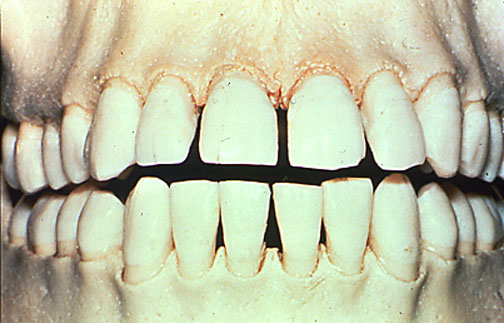 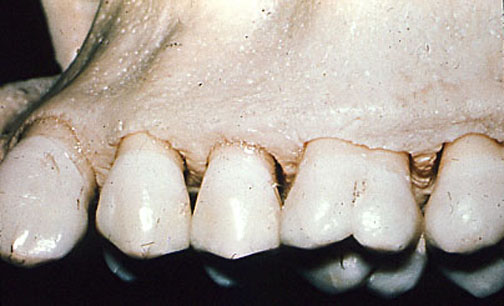 Normal bone
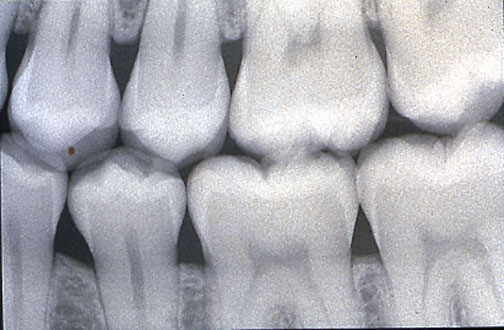 Radiographically normal bone height
Bleeding on Probing (BOP)
Indicates inflammation
Not reliable predictor LOA
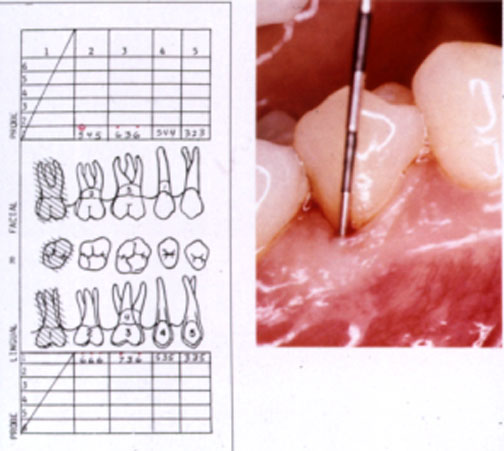 No Bleeding on Probing
Reliable predictor no LOA
Repeated absence highly predictive
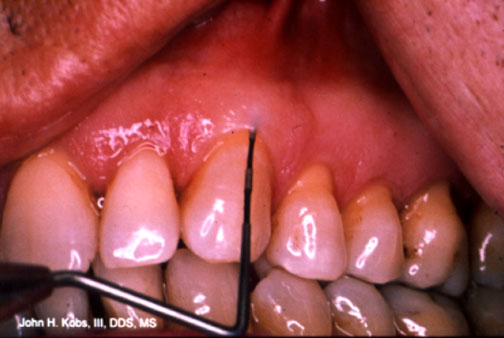 Smoking and Bleeding
NHANES III survey
12,385 individuals
141,967 sites
Dietrich et al, J.P. 2004
Weighted Odds Ratio (OR) from the Main Effects Model*
Smoking Status				OR		
	Never					1.00		
	Former					0.78
	Current (cigarettes/day)
		< 10					0.53
		11 – 20				0.40
		21 – 30				0.33
		> 30					0.44
*	Adjusted for age, gender, race/ethnicity, calculus, probing depths, poverty / 	income ratio, tooth / jaw, number of missing teeth, full crown coverage, root 	caries, dental 	examiner, survey phase, stratum, and PSU.
PD 0-3 mm
6
no calculus
5
supra
4
sub / supra
OR
3
2
1
0
Never		Former		Light		Heavy
Weighted OR estimates showing the effect of smoking status on gingival bleeding by calculus for sites with probing depths (PD) of 0 to 3 mm (reference: sites with PD 0 to 3 mm without calculus in never-smokers).
PD > 4 mm
6
no calculus
5
supra
4
sub / supra
OR
3
2
1
0
Never		Former		Light		Heavy
Weighted OR estimates showing the effect of smoking status on gingival bleeding by calculus for sites with probing depths (PD) of > 4 mm (reference: sites with PD 0 to 3 mm without calculus in never-smokers).
Smoking and Bleeding
Bleeding on probing reduced nearly 50% in smokers
Effects strongest in heavier smoker
Smallest in former smokers
May mask periodontal disease
Dietrich et al, J.P. 2004
Implant Assessment
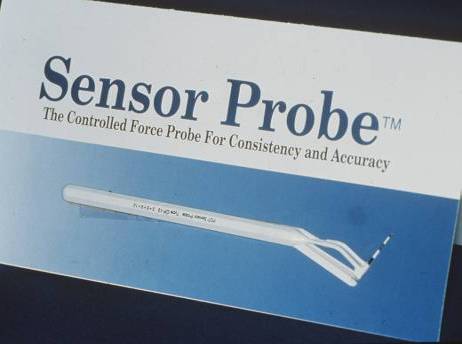 Plastic probes are used when checking for evidence of disease.
Implant Baseline Examination
Baseline radiographs
Baseline probing assessment
Seventh European Workshop on Periodontology
J. Clin. Perio. 2011
Maintenance Visits
Occlusion - verify there are no excursive contacts.  Should not have contact in light occlusion but mark with hard biting.
Oral hygiene - same requirements as for natural teeth.
Soft tissue health - periodontal  probing for evidence of disease (check BOP each recall).  
Screw joint torque - check for loosened screws  (most common problem).
Integrity of attachments - applies to overdenture / overpartials.
Stability of implants - must be stable  (non mobile)  to be successful
Crestal bone level – annual radiographs
Biologic Parameters
Microbial Analysis
Culture
DNA probe
Genetic Susceptability
IL-1
GCF analysis
Host derived enzymes
Inflammatory mediators
Tissue breakdown products
Neutrophil Function Assays
Chemotaxis
Phagocytosis
Microbial Analysis
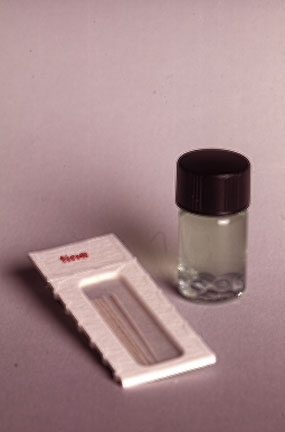 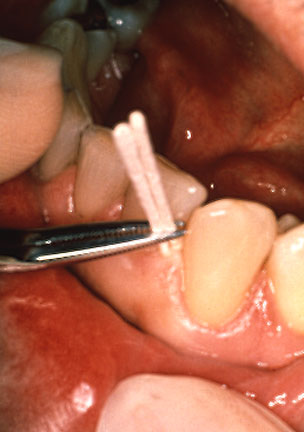 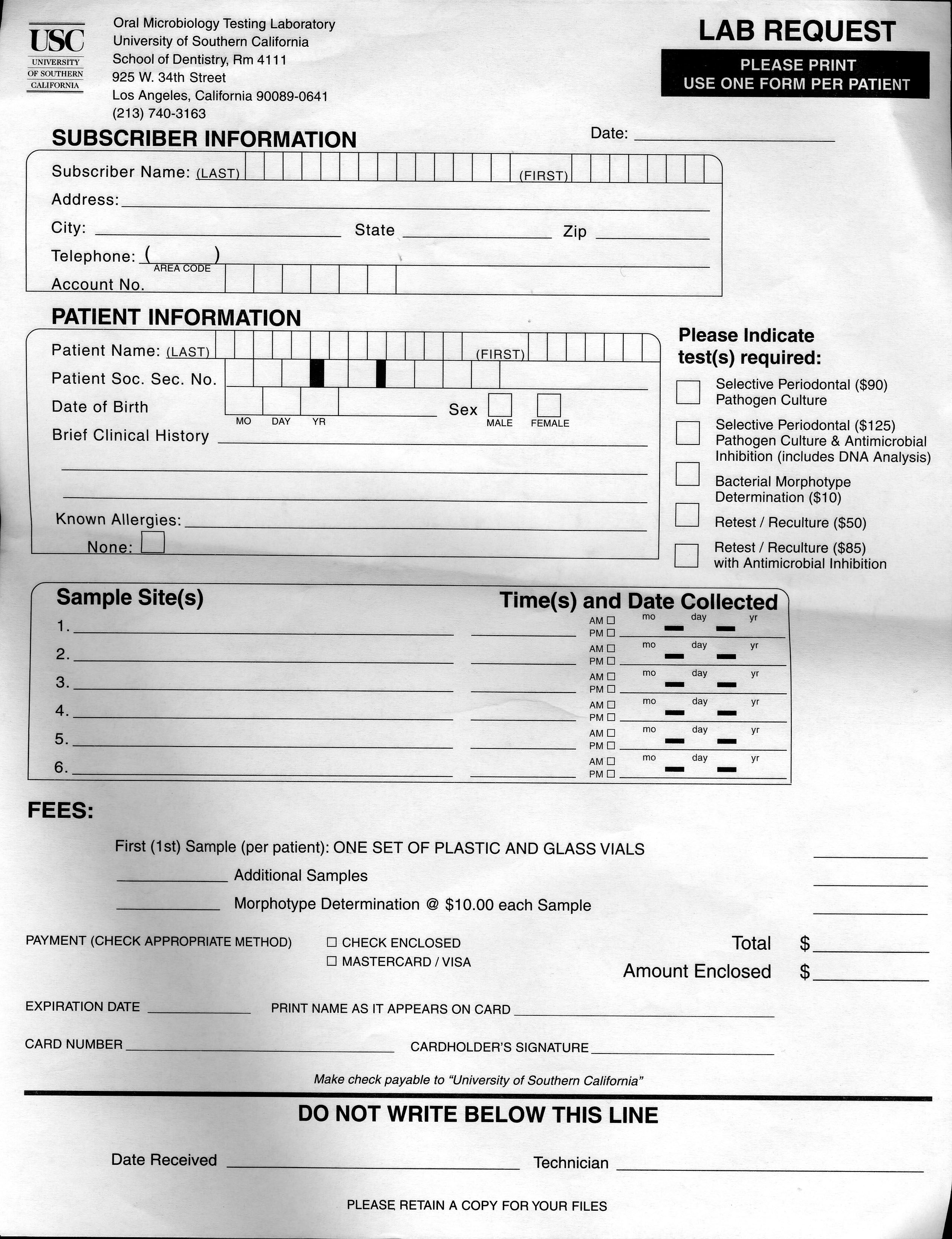 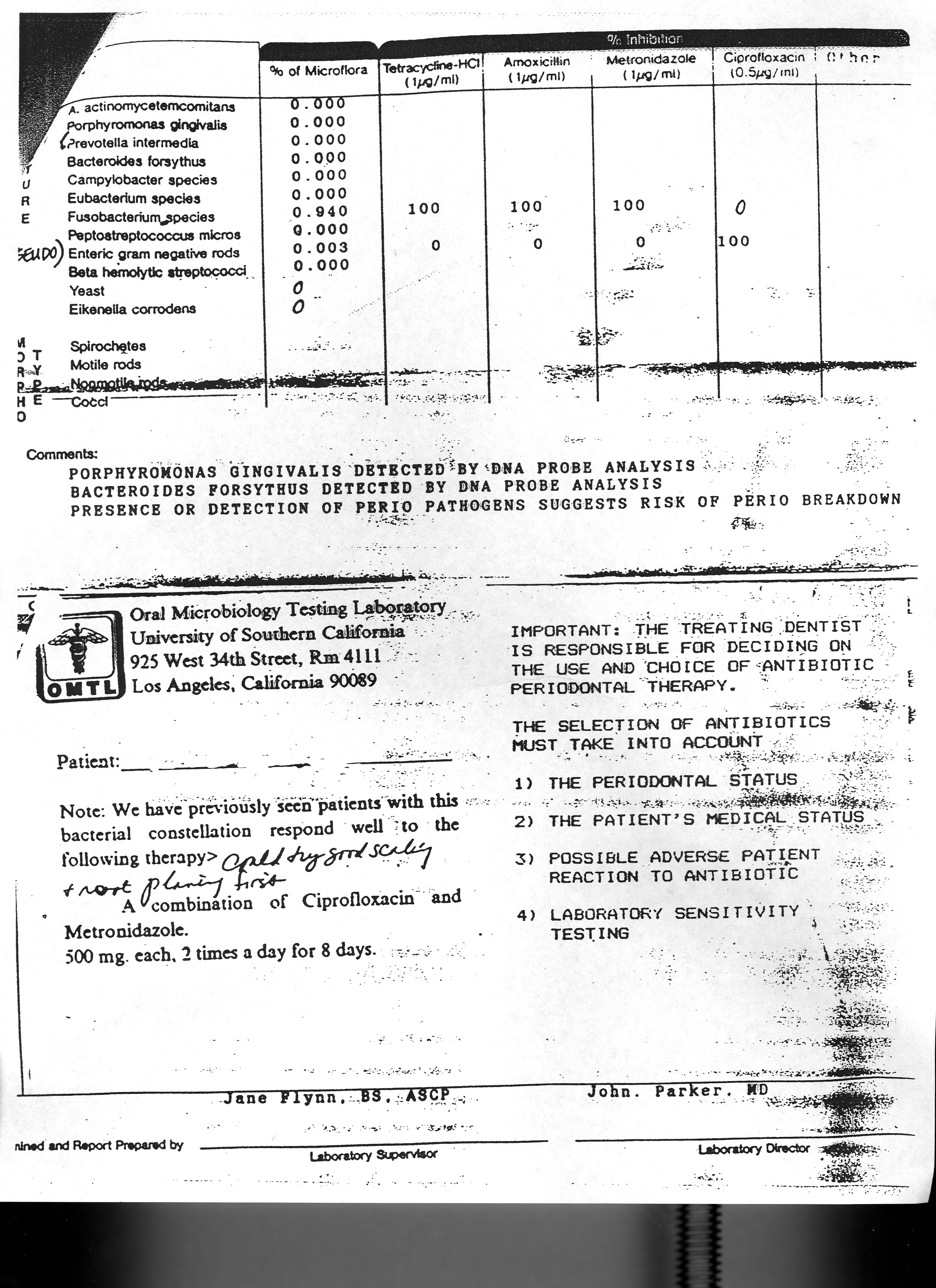 A diagnosis and treatment plan should be presented to the patient.
Parameters of Care, 2000
Parameter on Comprehensive Periodontal Examination:
Informed consent
Diagnosis
Treatment alternatives
Potential complications
Expected results
Consequences of no treatment
Patient responsibilities
Parameters of Care, 2000
Periodontal Pharmacotherapeutics
Periodontal Pharmacotherapeutics
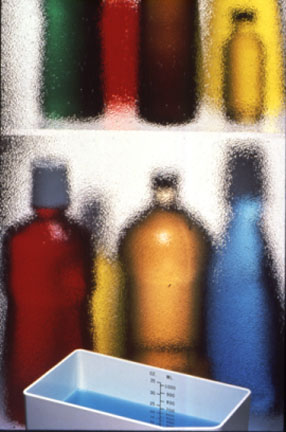 Topical
Local
Irrigation
Sustained release
Systemic
Comparison of Drug Delivery Systems for Management of Periodontitis
Mouth	Subgingival 	Systemic  Controlled	 Rinse	 Irrigation	Delivery    Delivery
Reaches site of 
  disease activity	Poor	Good/Poor	Good        Good/Poor

Adequate drug
concentration	Good	Good	Fair/Good	   Good

Adequate duration
  of therapy 	Poor	Poor	Fair/Good	   Good
Topical Delivery
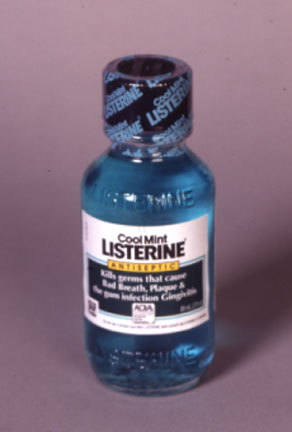 First Generation Antimicrobial
Antimicrobial Agents
Phenolic compounds
Peroxide
Enzymes
Fluoride
Quaternary ammonium compounds
Sanguinarine
Alexidine
Octinidine
Chlorhexidine
Triclosan / Copolymer
Antimicrobial Spectrum of Antiseptic Agents
Group	Gram positive	Gram negative	Fungi	Viruses
Alcohol	        +++	         +++	 +++	    +++	
Chlorhexdine		+++		   ++	    +	    +++	
Iodine		+++		 +++	   ++	    +++ compounds
Iodophors		+++		 +++    	    ++		 ++
Phenol		+++		   +	    +	        + derivatives
Triclosan		+++		   ++	     -	     +++
Quaternary 		    +		   ++	     -		    + ammonium								 compounds
Note:
+++ = excellent	++ = good	+ = fair	- = no activity or not sufficient
CDC 2004
Mouthwash
(No Substantivity)
1,000
100
Salivary Concentration ug/ml
10
Expectoration
2nd Generation Antimicrobial
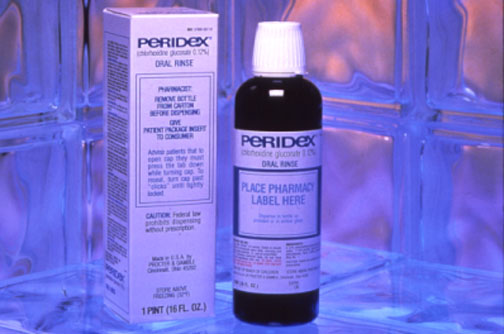 Substantivity
1000
Chlorhexidine (Substantivity)
Salivary Concentration ug/ml
100
10
12 hours
Expectoration
Plaque Index
Lang and Brecx, JPR 1986
2
1
0
0
7
14
21
DAYS
0.12% CHX
0.075% CPC
Sanguinarine
Listerine
Placebo
Gingival Index
Lang and Brecx, JPR 1986
2
1
0
21
7
14
0
DAYS
0.12% CHX
Placebo
sanguinarine
Listerine
0.075% CPC
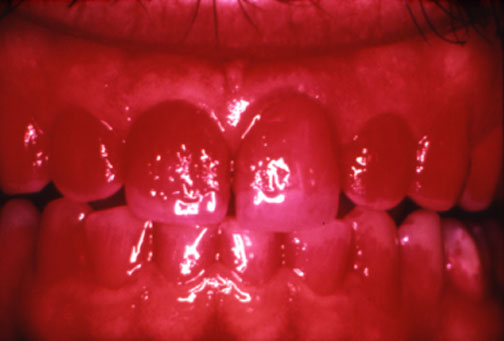 Control
(10 days)
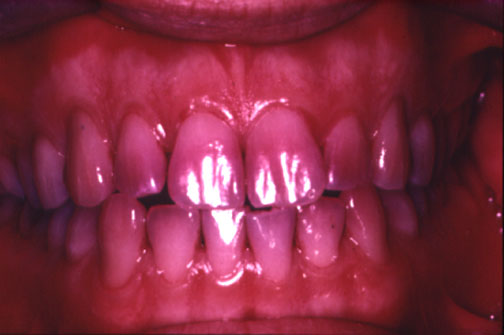 Octinidine (10 days)
New Product
Delmopinol HCl 0.2%
PerioShield / Sunstar
Reduce viscosity of plaque glucans
Forms barrier interfering with bacterial aggregation and colonization
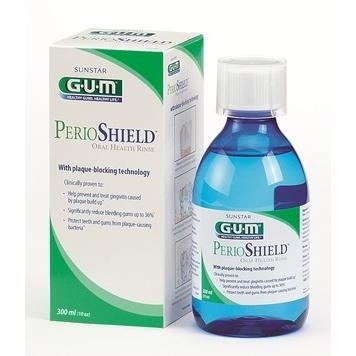 Total® Toothpaste
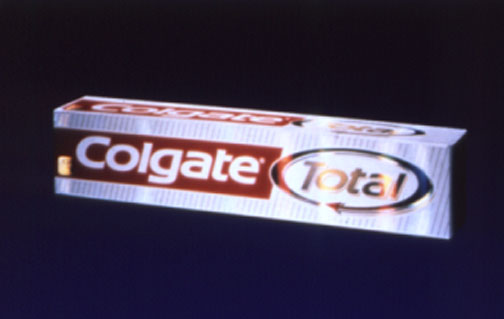 Triclosan
 Copolymer PVM/MA
Total®
Dual antibacterial/anti-inflammatory action
12 hrs antibacterial action
27% plaque reduction
57% gingivitis reduction
37% decrease in supragingival calculus
Membrane Phospholipids
Phospholipase A2
Arachidonic Acid
5 - lipoxygenase
Cell-Cell interaction
Cox 1 & 2
Triclosan
Triclosan
Lipoxins
Leukotrienes
Prostaglandins
Local DeliveryIrrigation
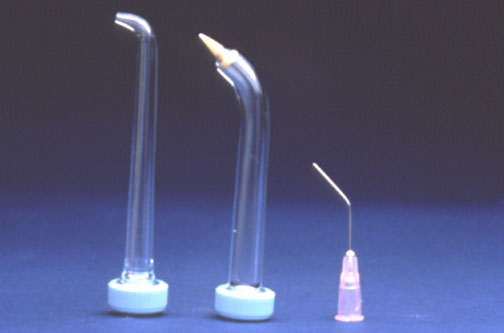 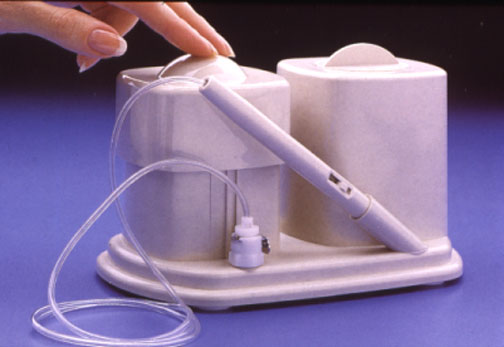 Patient Delivered Irrigation
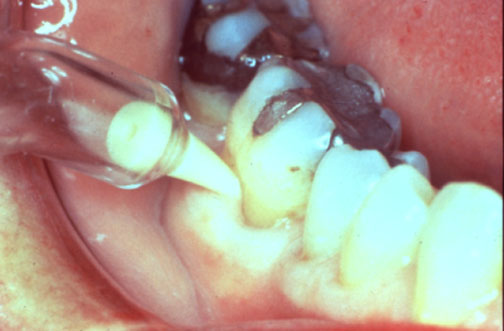 Professional Irrigation
How far subgingivally do irrigants extend?
Supragingivally – only a few millimeters at best
Subgingivally – much  more
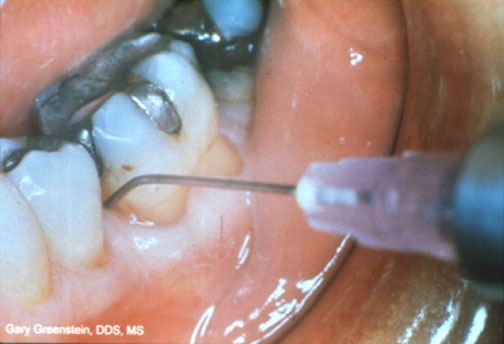 Consensus Report:
There is strong evidence for a lack of an adjunctive benefit of therapist delivered chlorhexidine irrigation during SRP to achieve reductions in PD and BOP in patients with chronic periodontitis
Annals of Perio, Dec. 2003
Local Sustained Release
Actisite
PerioChip
Atridox
Arestin
Local Sustained Release
May produce marginal improvements in:

Attachment levels
Probing depths
Gingival bleeding
Perio Chip ®
2.5 mg chlorhexidine gluconate
4 mm x 5 mm x 350  um chip
<1 minute to insert
No bacterial resistance
Controlled release
Bioabsorbable
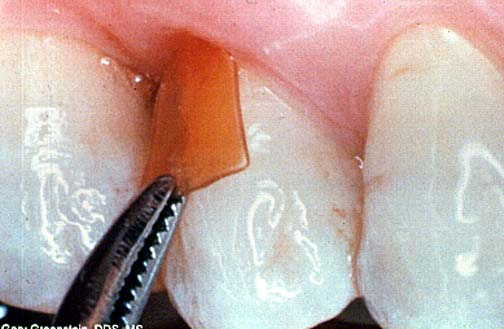 Pharmacokinetics
40% released within 24 hrs.
>1,000 ug/ml at 4 hrs.
480 ug/ml at 3 days
Atridox®
Controlled –release product
Doxycycline hyclate (10%)
50 mg doxycycline
2 syringe system
Coe-Pak/Octyldent
Bioabsorbable
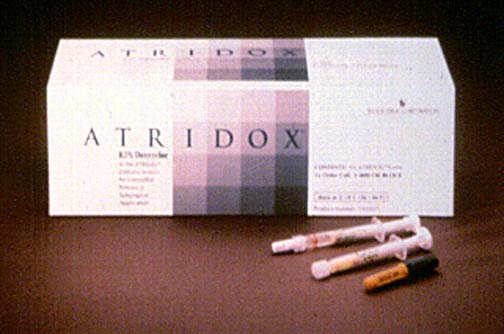 Doxycycline
Broad-spectrum
Bacteriostatic
MIC90 < 6.0 ug/ml
Pharmacokinetics
Time (Hours)
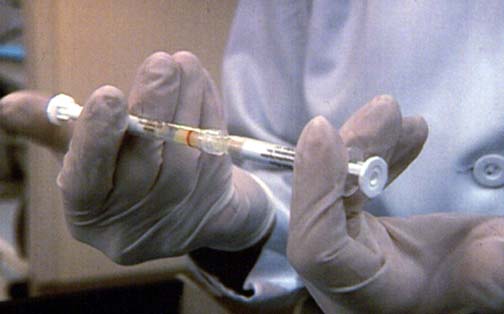 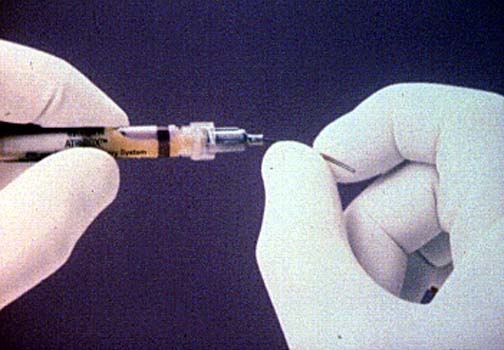 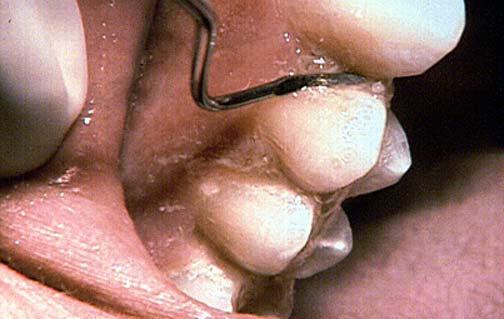 Arestin
minocycline 1 mg.
 microsphere technology
 bioabsorbable
 easy to place/use
No reconstitution
No refrigeration
 sustained drug delivery
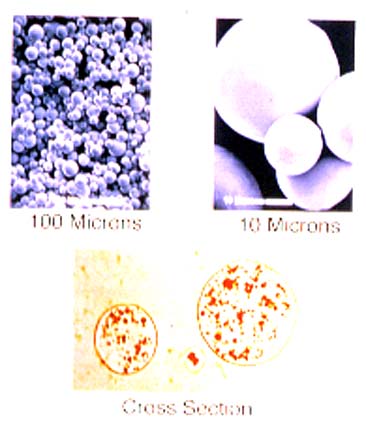 Arestin Polymer PGLA
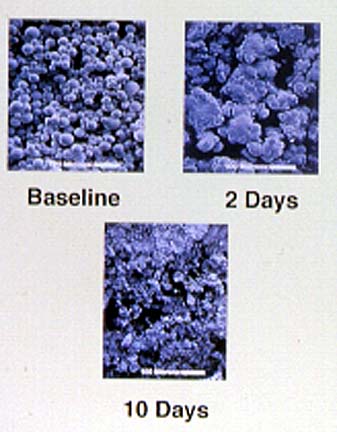 Characteristics
Bioadhesive
No retentive dressing necessary
Bioabsorbable
Hydrolyzes to CO2 and H2O – nothing to remove
Proven Safety
Suture Material
Minocycline
Potent, broad spectrum antibiotic
Semi-synthetic derivative of tetracycline
Effective against periodontal pathogens

	Periodontal Pathogens			 		MIC90
								         (mcg/ml)
	Bacteroides                     			     	     4
	Porphyromonas Gingivalis    			     1
	Actinobacillus Actinomycetemcomitams     	     4
	Prevotella Intermedia  				     4
	Treponema Denticola  				     0.06
Pharmacokinetics
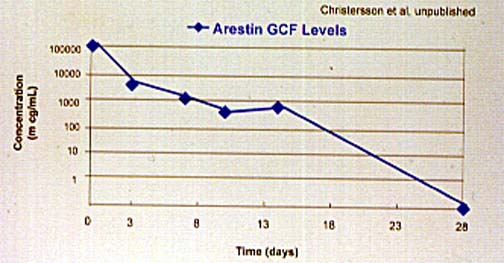 How To Use
Chair-side Preparation
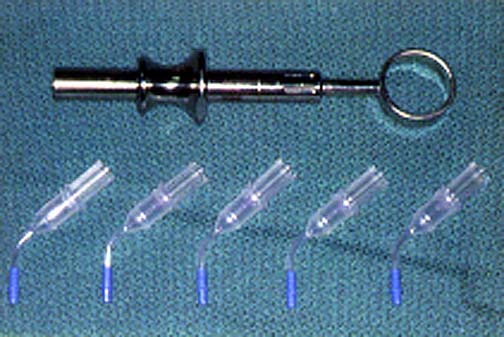 How To Use
Remove Tip from Cartridge
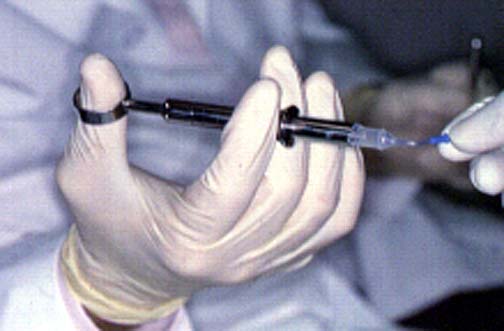 How To Use
Place Subgingivally
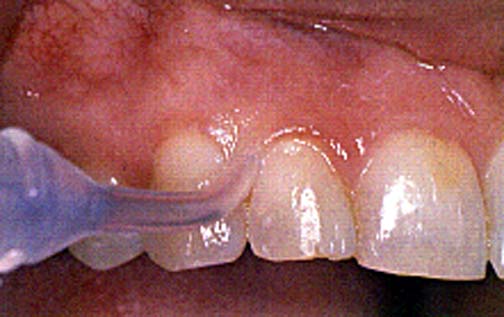 Probing Depth Reduction (Clinical Attachment Gain) With Local Drug Delivery (mm)
Study	N	SC/RP	Combined 	Number of 				Applications
Chlorhexidine Chips
Jeffcoat et al	447	0.64 (0.51)	0.95 (0.75)	1 to 3
Soskolne et al	118	0.70 (0.31)	1.16 (0.47)	2
Minocycline Microsphere	
Williams et al	696					3
	Probing depth > 5 mm		1.08		1.32
	Probing depth > 6 mm		1.05		1.46
	Probing depth > 7 mm		0.98		1.99
Doxycycline Hyclate
Garret et al	411	1.3 (0.8)	1.3 (0.9)		2
		411	0.9 (0.8)	1.1 (0.9)		2
Local Anti-Infective Therapy: Pharmacological Agents
Systematic review
32 studies
Patient’s with chronic periodontitis
Meta-analysis for PD and CAL
Scannapieco et al, Annals of Perio., Dec. 2003
Consensus Report:
There is moderate evidence to demonstrate a statistically significant benefit associated with the adjunctive use of minocycline microsphere, combined with SRP to achieve additional PD reduction
Annals of Perio, Dec. 2003
Consensus Report:
There is moderate evidence to demonstrate a statistically significant benefit associated with the adjunctive use of chlorhexidine chip and doxycycline gel combined with SRP for additional CAL gain
Annals of Perio, Dec. 2003
Consensus Report:
There is strong evidence that the adjunctive use of local delivery anti-infective intracrevicular agents combined with SRP does not result in significant patient centered adverse events.
Annals of Perio, Dec. 2003
Systemic Therapy
Antibiotics
Probiotics
Host modulation
Antibiotic Therapy
Systemic antibiotics may be indicated for:

Aggressive periodontitis
Refractory periodontitis
Acute infections
Diabetes
Implants
Antibiotic Therapy
Systemic antibiotics not indicated for:

Chronic periodontitis
NUG
Typical Antibiotics Used For Treating PeriodontitisDrug                                   Adult Dose
Metronidazole
Ciprofloxacin
Metronidazole & amoxicillin
Metronidazole & ciprofloxacin	 
Doxycycline
Clindamycin
500 mg/TID/8 days
500 mg/BID/8 days
250 mg/TID/8 days of each drug
500 mg/BID/8 days of each drug
100 – 200 mg/QD/21 days
300 mg/TID/8 days
Position Paper (AAP) J Perio, 2004
Periodontal Abscess
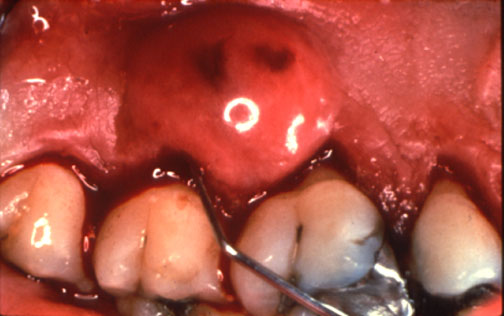 Typical Antibiotics Used for Treating a Periodontal Abscess
Amoxicillin
1.0 g. LD; 500 mg., t.i.d.; 3 days
Azithromycin
1.0 g. LD; 500 mg. daily on days 2 and 3
Clindamycin
600 mg. LD; 300 mg; q.i.d.; 3 days
Position Paper (AAP) J Perio, 2004
Probiotics and Periodontal  Disease
66 medically healthy volunteers without severe periodontitis
Random assignment / double blind
Lactobacillus salivarius and Xylitol tablet (n=34)
Placebo Xylitol tablet (n=32)
T.I.D. for 8 weeks
Mayanagi et al, J Clin Perio, 2009
Probiotics and Periodontal  Disease
Supragingival and subgingival plaque samples taken at baseline, 4 wks., and 8 wks. for 5 periodontal pathogens
Numerical sum of pathogens in test group subgingival plaque was decreased significantly at 4 wks (OR=3.13; p=0.012)
Tannerella forsythia lower subgingivally in test group vs. placebo at 4 wks (OR=6.69; p<0.001) and 8 wks (OR=3.67; p=0.006)
Mayanagi et al, J Clin Perio, 2009
Host Modulation Therapy
Pathway to Periodontal Disease
Periostat
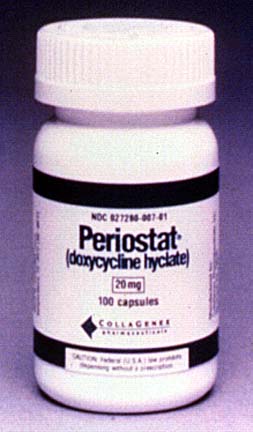 Doxycycline hyclate
20 mg. Capsules
Twice daily
Chronic dosing
Periostat
Adjunct to Sc/RP
Anti-collagenase activity
No shift in microflora
No emergence of resistant flora
Sub-Antimicrobial Dose Doxycycline (SDD)
Systematic review
Patients with chronic periodontitis
SDD with Sc/RP vs. Sc/RP alone
Meta-analysis CAL and PD
N=691 (6 studies) / PD 4-6mm / CAL  0.44mm / PD  0.45
N=664 (5 studies) PD > 7mm / CAL  0.45mm / PD  0.48
P < 0.005
Reddy et al, Annals of Perio, Dec. 2003
Consensus Report:
There is strong evidence supporting the use of SDD as an adjunct to conventional therapy in the management of chronic periodontitis
Annals of Perio, Dec. 2003
NSAID’s
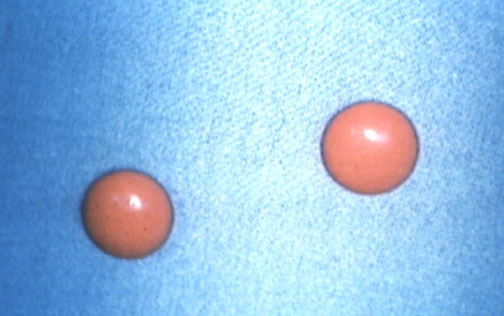 Indomethacin
Flurbiprofen
Ibuprofen
Naproxen
Ketoprofen
NSAID’s
Decreases rate of bone loss
Decrease BOP
Decrease gingival inflammation
Inhibit LOA
Membrane Phospholipids
Phospholipase A2
Arachidonic Acid
5 - lipoxygenase
Cell-Cell interaction
Cox 1 & 2
Ketoprofen
NSAID’s
Lipoxins
Leukotrienes
Prostaglandins
Bisphosphonates
Alendronate vs. placebo
40 subjects with periodontitis
Double blind, randomized
Subtraction radiography
0.45 relative risk of progressive bone loss for alendronate
Jeffcoat et al, 1996
THE END